[Speaker Notes: Add map of Europe showing the districts controlled by the emperors Constantius, Maximian, Galerius, and Diocletian.]
[Speaker Notes: Add map showing Constantine’s campaign and the growth of land under his control.]
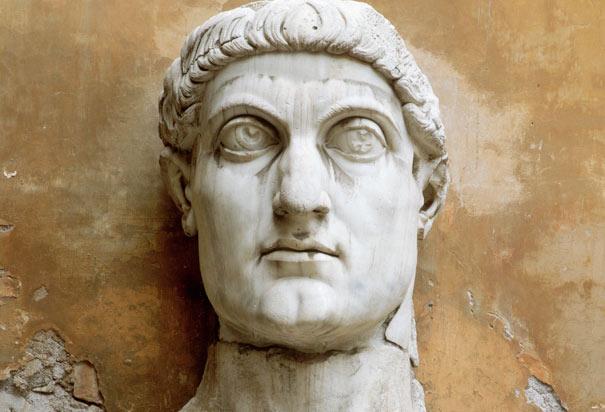 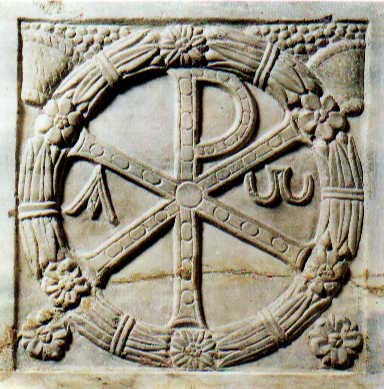 Battle of Milvian Bridge
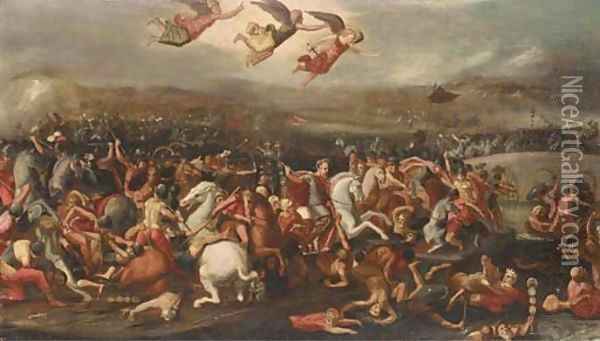 Edict of Milan, 313
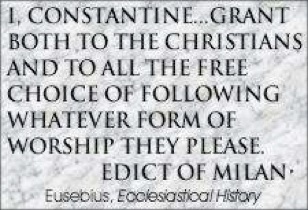 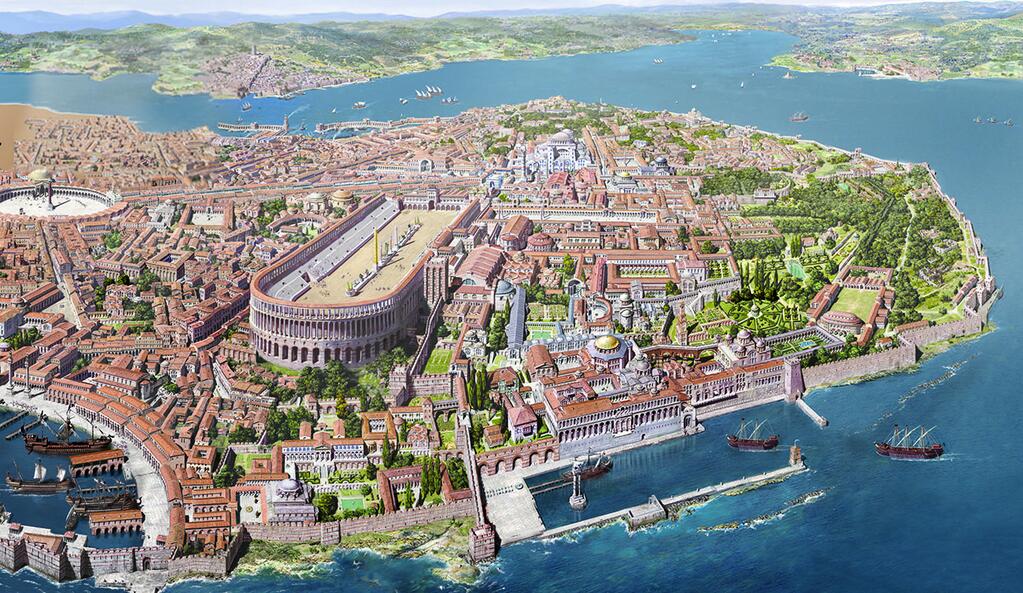 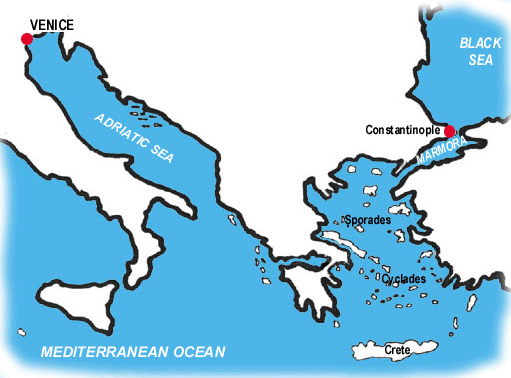 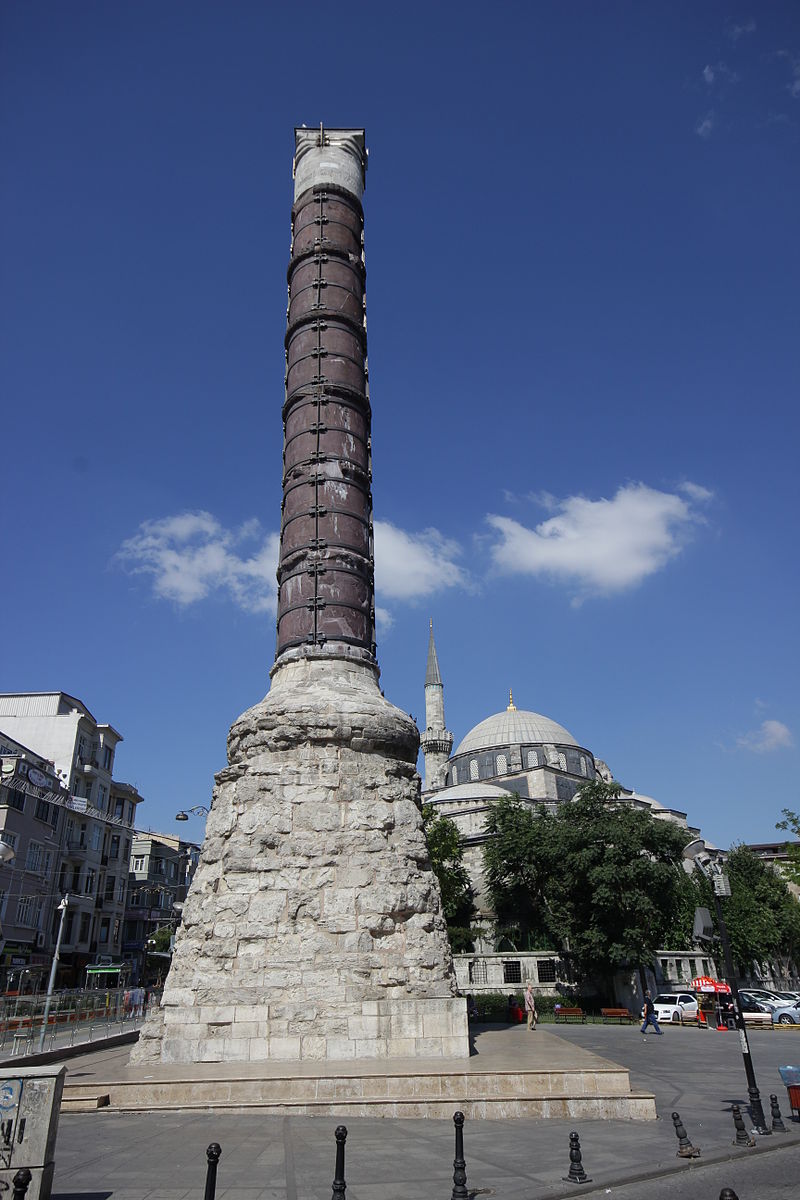 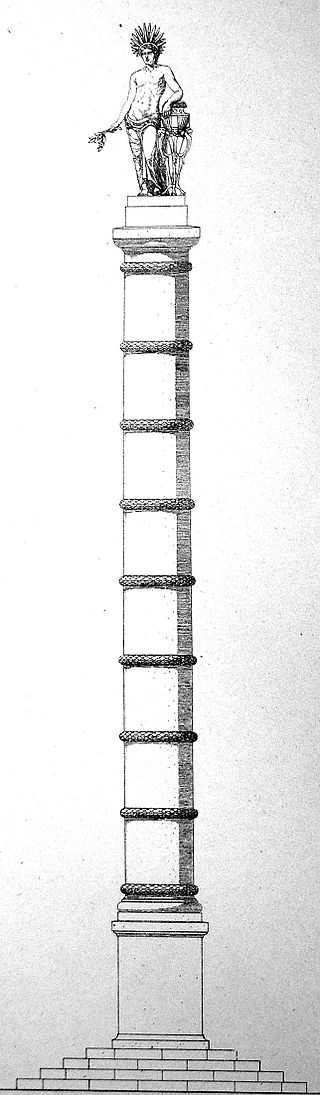 Imperial control of church
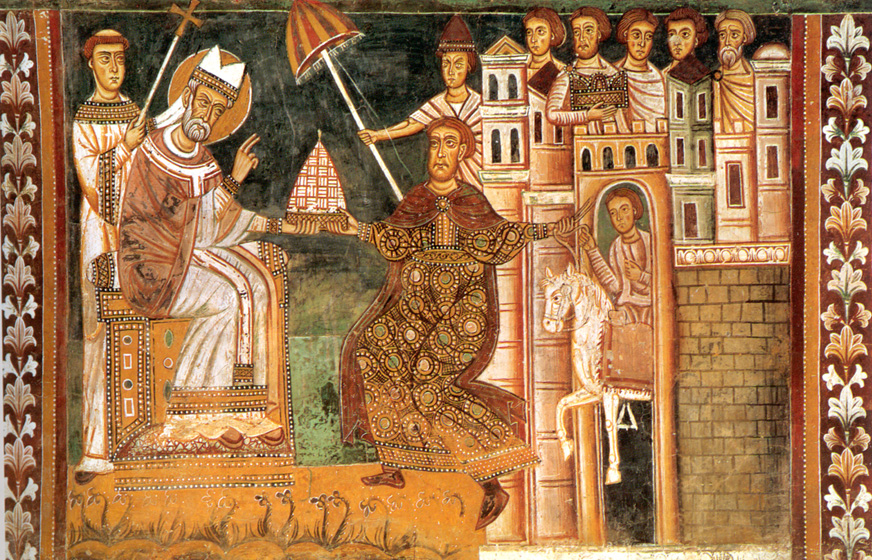 Baptism of Constantine
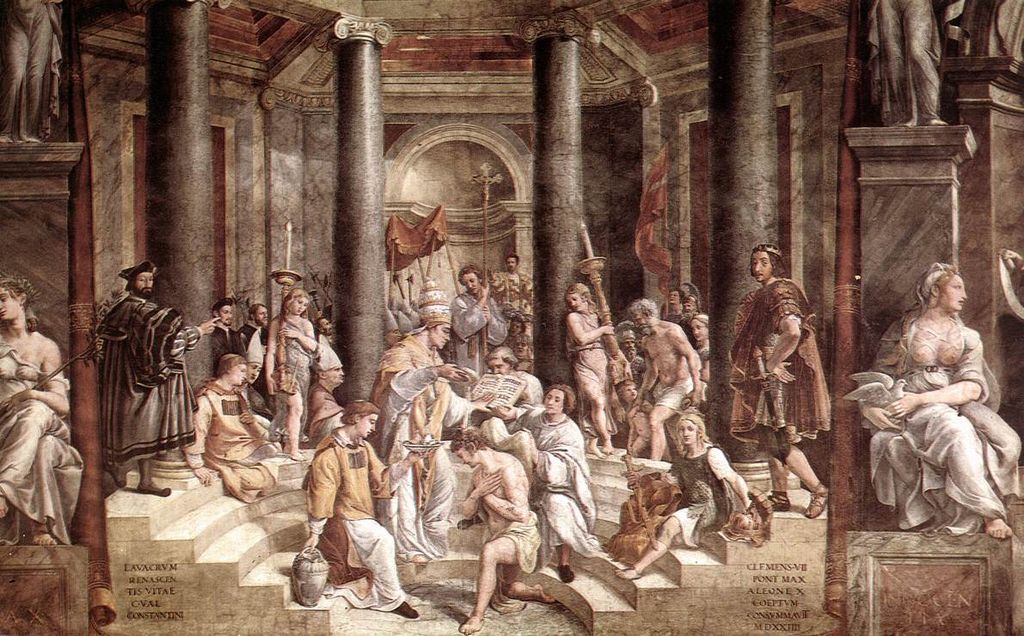 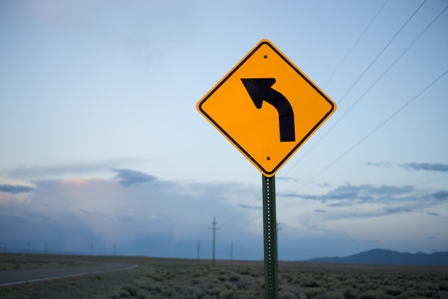